Минеральная вода – чудесный дар природы
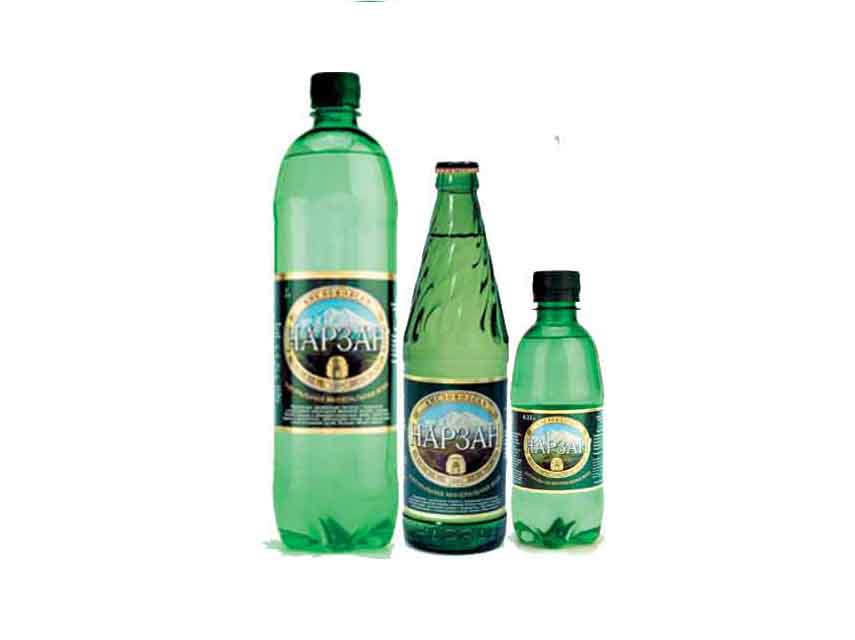 Выполнила: Сущенко Дарья  Дмитриевна
учащаяся 10 класса
ГБОУ СОШ  № 3 «ОЦ»
 с. Кинель-Черкассы
Воды таковы, каковы земли, через которые они проходят».Аристотель
Цель: выяснить какое лечебное значение имеет минеральная вода, и в чем её польза. 
Задачи: 
1.Научиться ориентироваться в многообразии представленных на рынке минеральных вод; 
2.Изучить полезные свойства минеральных вод в зависимости от их состава; 
3.Освоить способы правильного применения минеральной воды.
Актуальность: 
Многообразие минеральной воды, представленной на полках магазинов, способно ввести в заблуждение кого угодно. 
В своей исследовательской работе я решила экспериментально узнать, какая из минеральных вод наиболее полезна и безопасна для нашего организма.
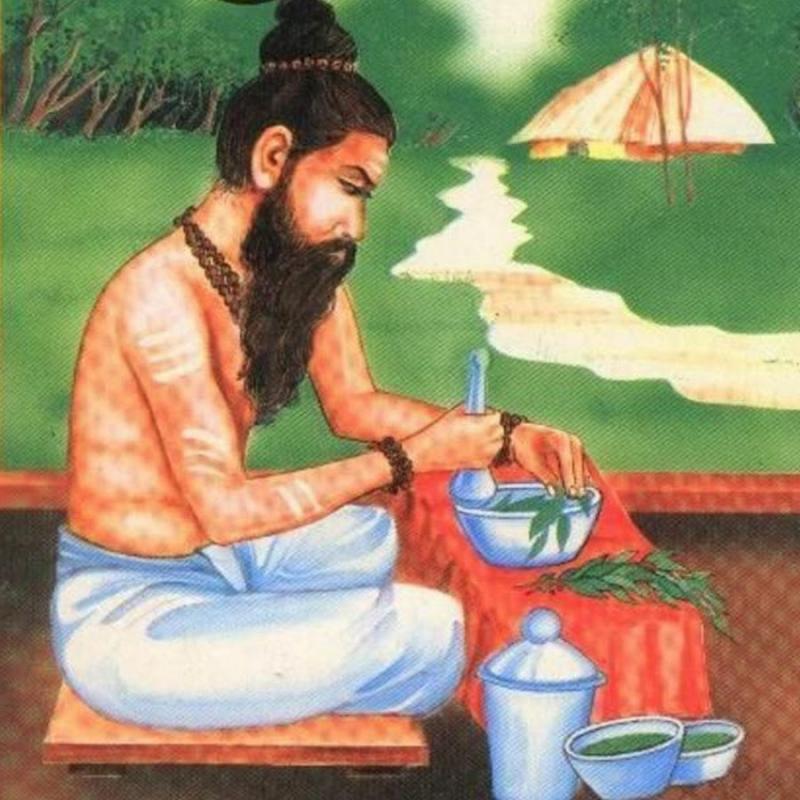 Первые упоминания минеральных вод есть в индийских Ведах 15 века до н.э. Люди издревле использовали минеральную воду для лечения и профилактики болезней.
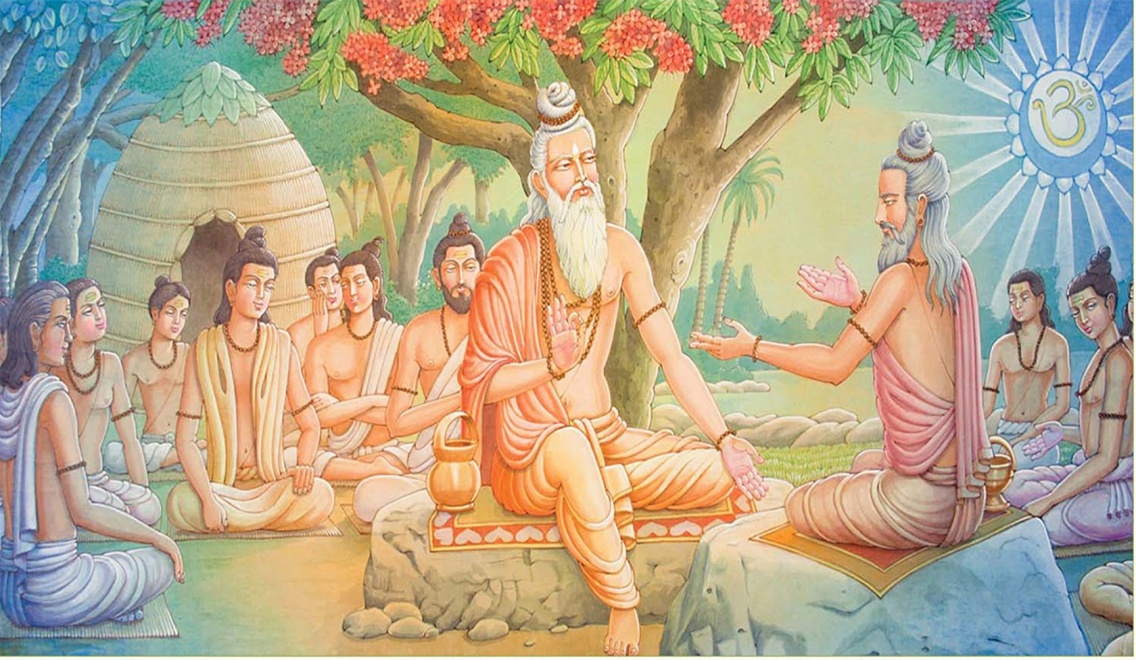 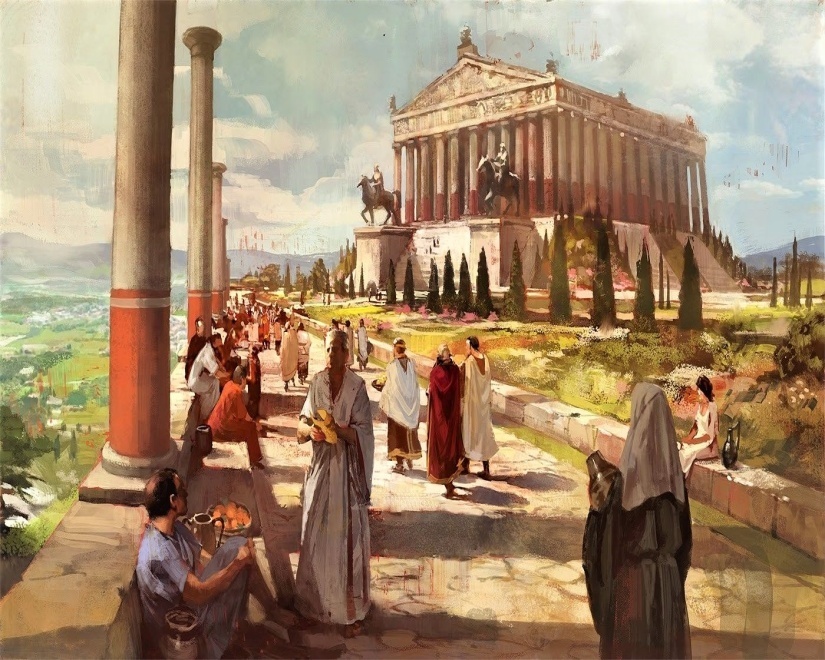 Эффективность минеральной воды  признавали вавилоняне,   египтяне, и ассирийцы и   другие народы.     Целебные свойства минеральных вод приписывали подземным волшебным созданиям, которые якобы обитали в источниках. Рядом с ними сооружали целые святилища.
       Например, греки в античные времена строили святилища богу Асклепию рядом с подземными источниками.
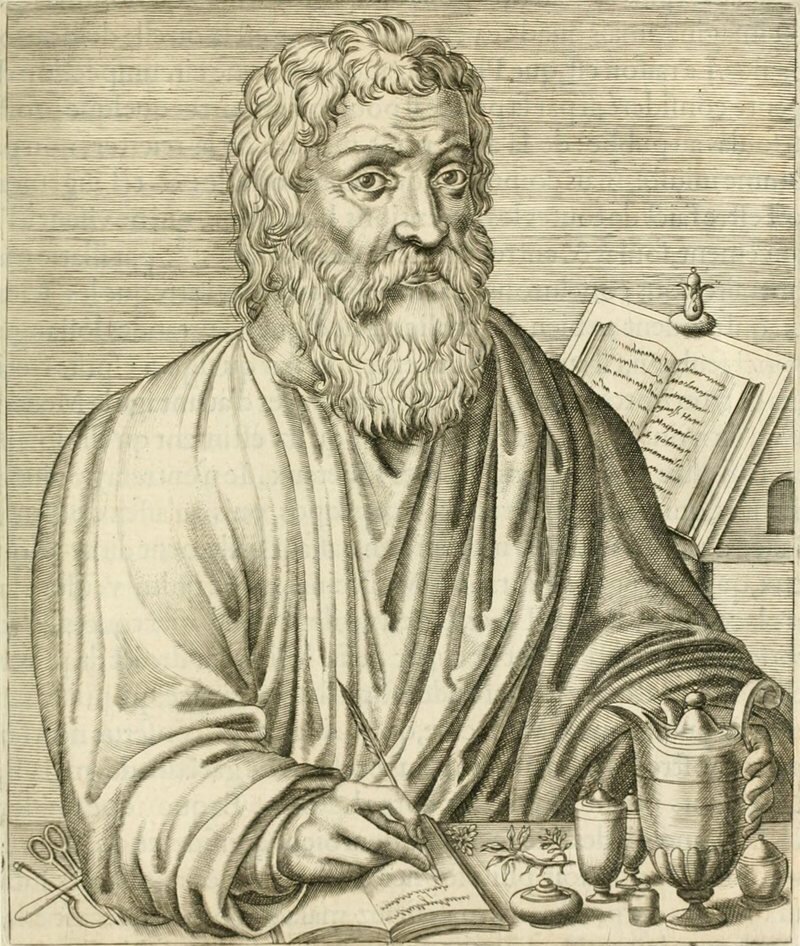 Гиппократ досконально изучил свойства минеральных вод и усовершенствовал технику лечения. Ее стали применять не только в Греции, но и в Риме. Далее водолечение распространилось и в других странах.
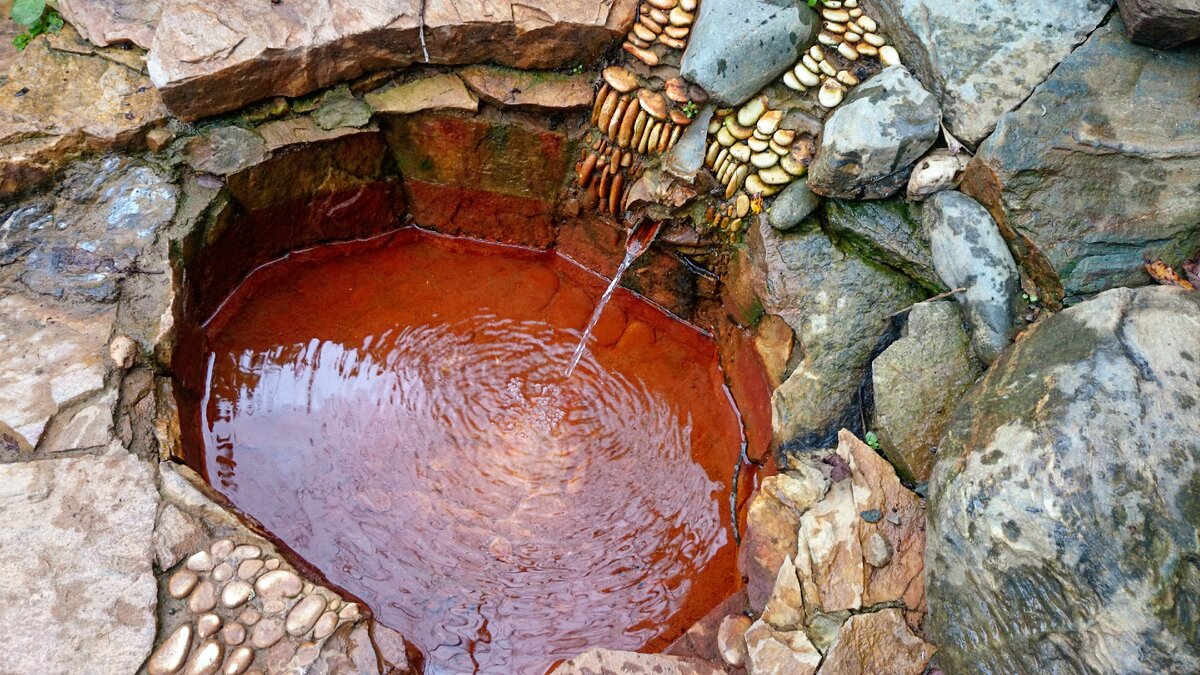 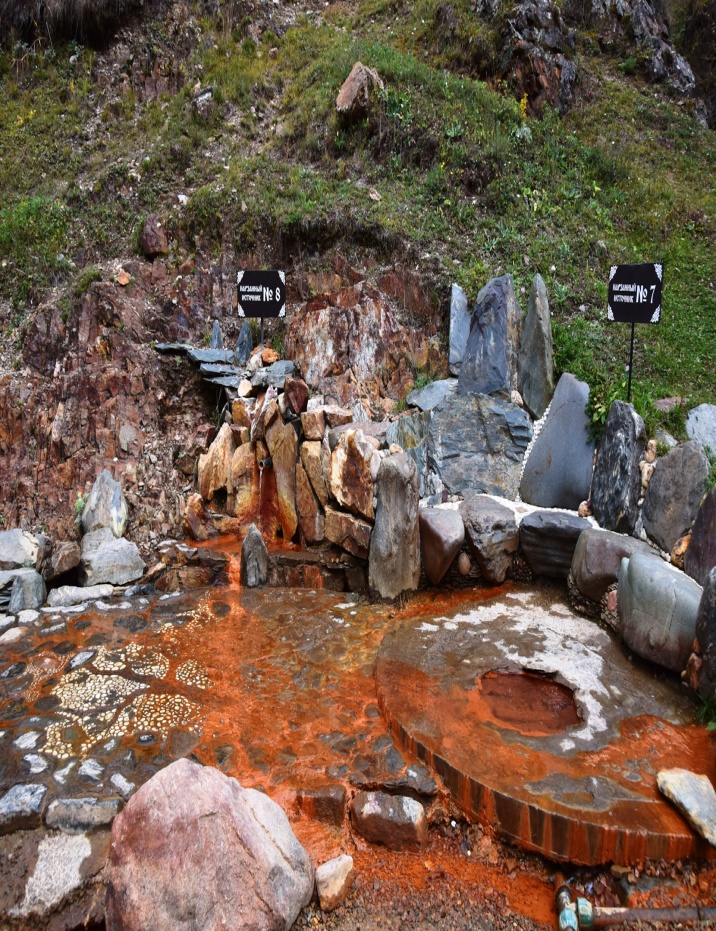 Многие старые источники действуют до сих пор.  
     Например, много древних сооружений у водоемов осталось на Кавказе. 
Знаменитое название Нарзан (Нарт-сана) переводится как «богатырский напиток».
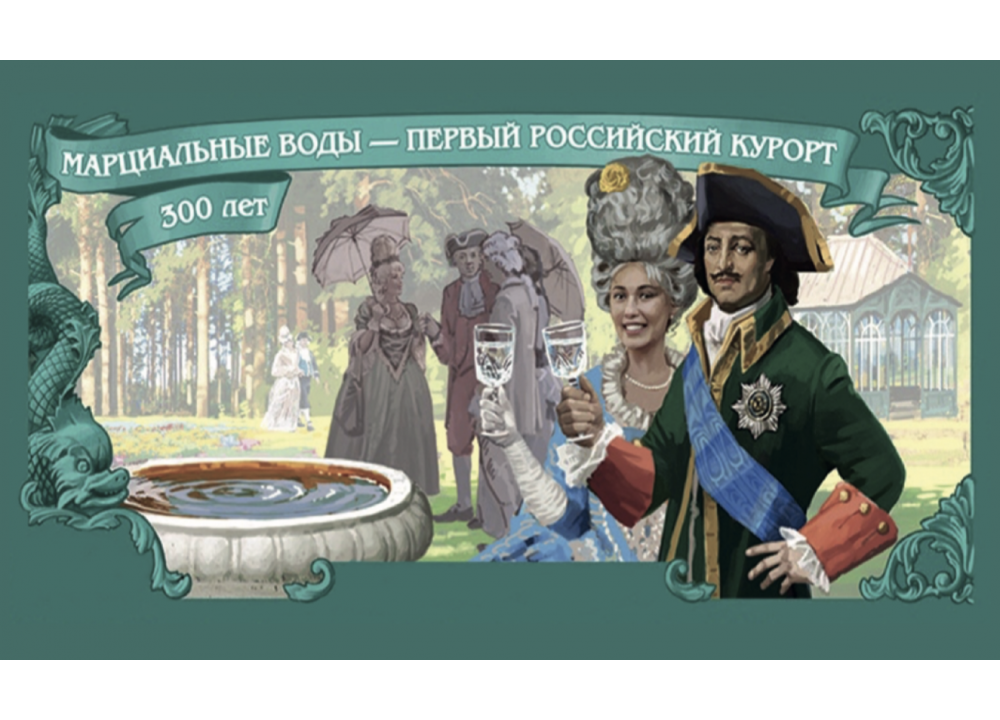 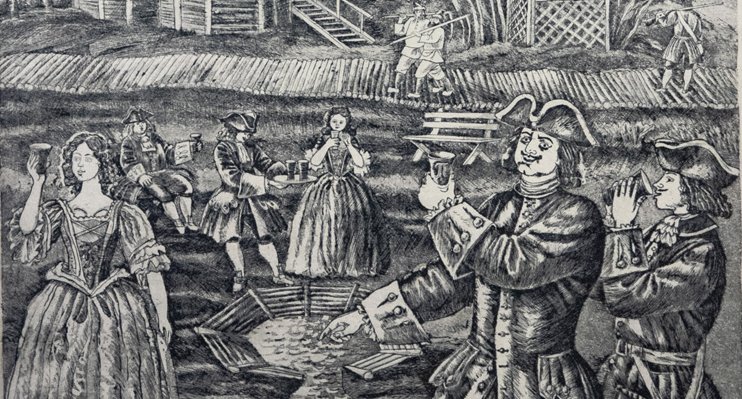 Петр I создал первый российский водный курорт. Его построили в Заонежье, где лечился и сам царь. Были составлены правила для докторов, как применять те или иные минеральные воды.
 В 9 веке среди знати была традиция лечиться в Пятигорске «мертвой» водой, а затем в Кисловодске «живой».
 В то время часто думали, что чем больше минералки выпьешь, тем здоровее станешь, поэтому нарзана могли пить по 30 стаканов в день.
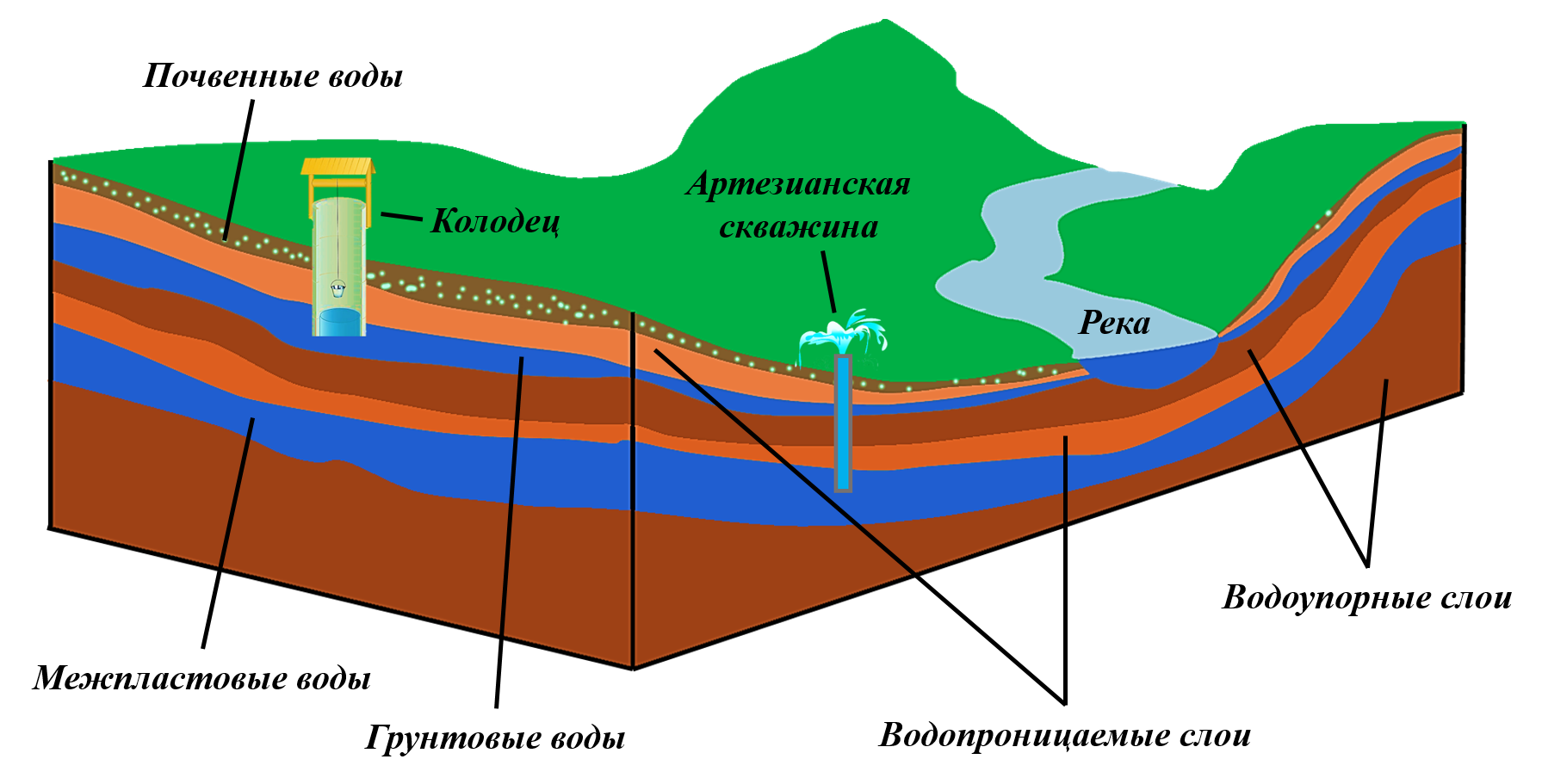 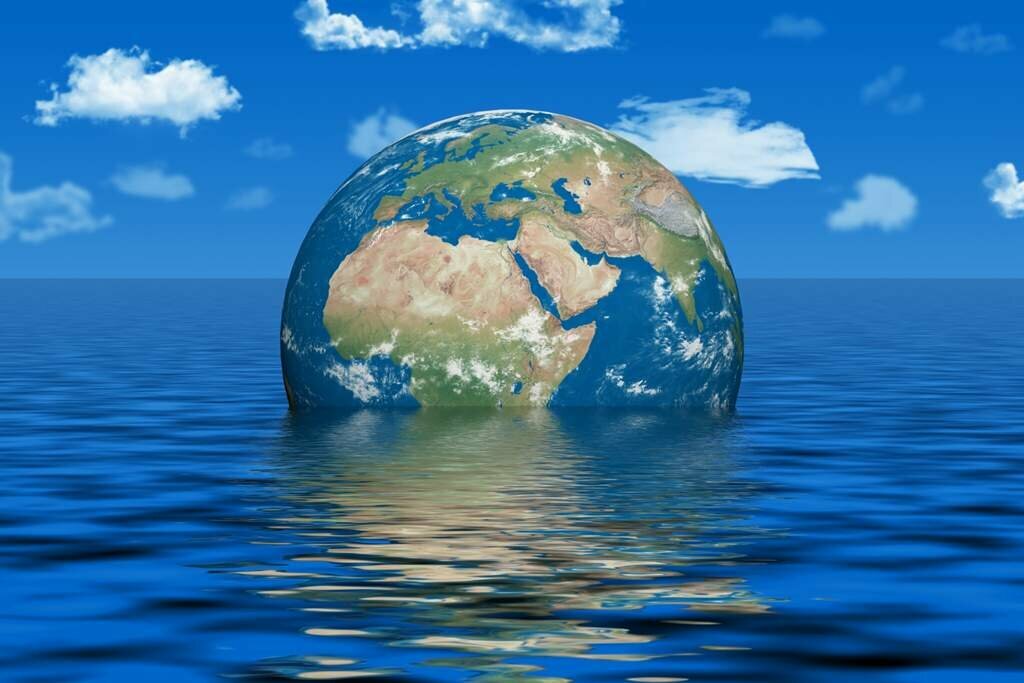 Несмотря на то, что 70% поверхности земли покрыты водой, только 1% подходит для питья
Образование минеральной воды процесс длительный. На протяжении тысячелетий дождевая вода скапливается в различных слоях земных пород. Особое свойство она приобретает благодаря минеральным веществам, которые в ней растворяются.
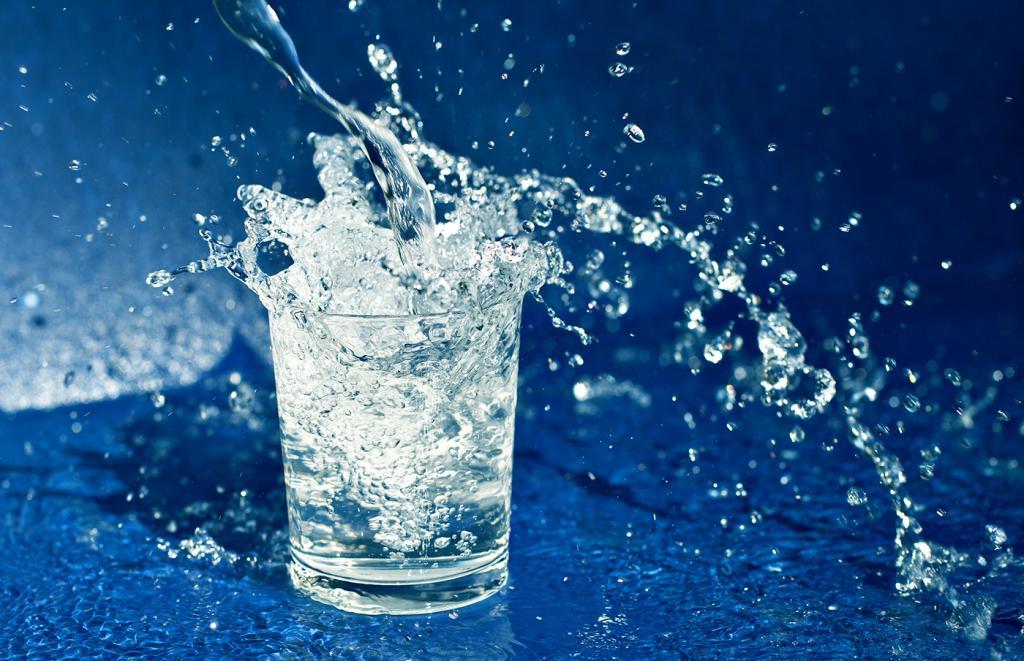 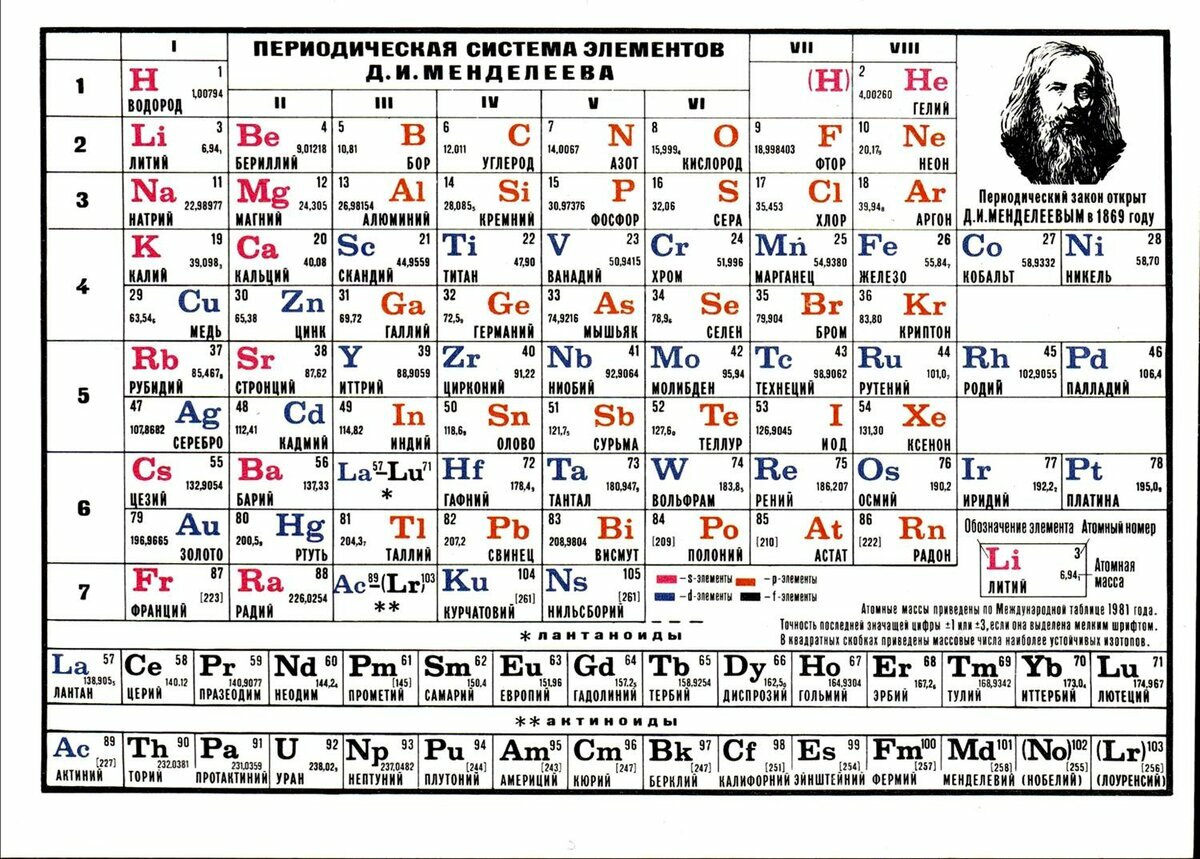 Каждая минеральная вода имеет свой профиль, место происхождения, процесс диссимиляции. Даже возраст воды оказывает глубокое влияние на ее вкус, запах, характер. 
В состав воды могут входить все элементы таблицы Менделеева.
Из наиболее значимых йод, кобальт, фтор, марганец, бром, железо.
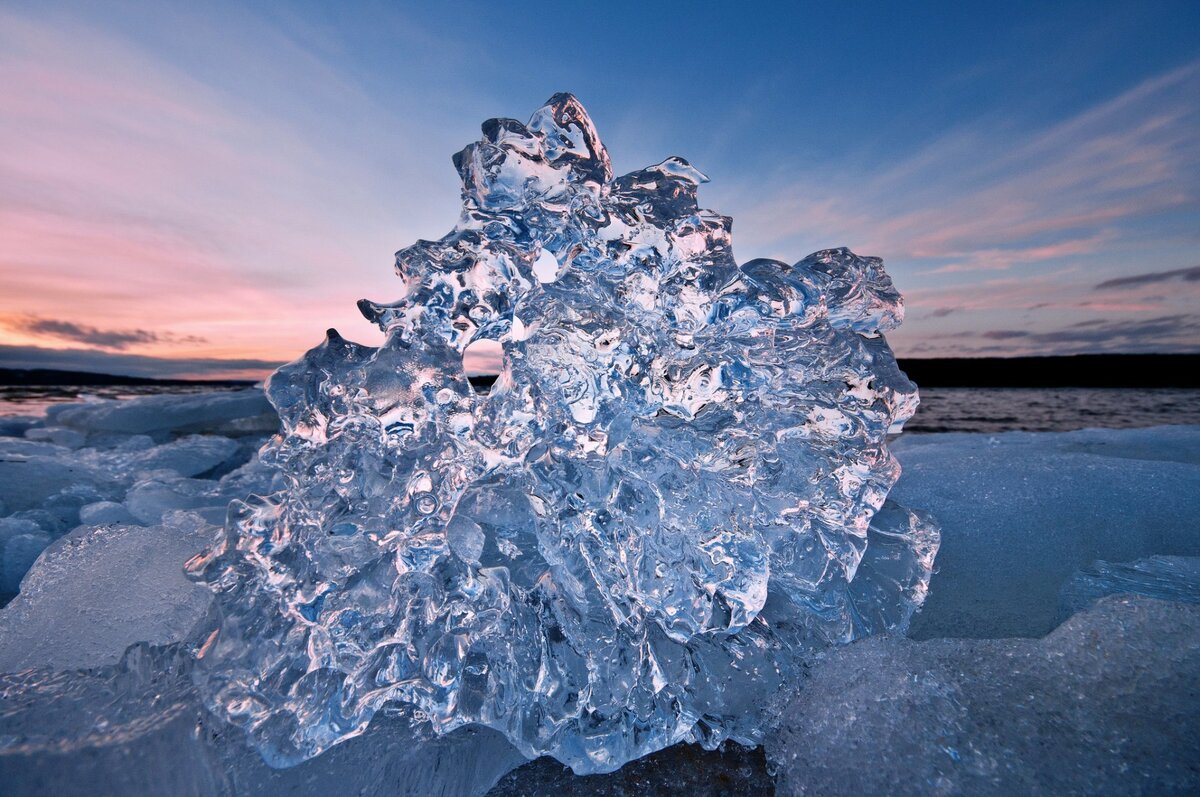 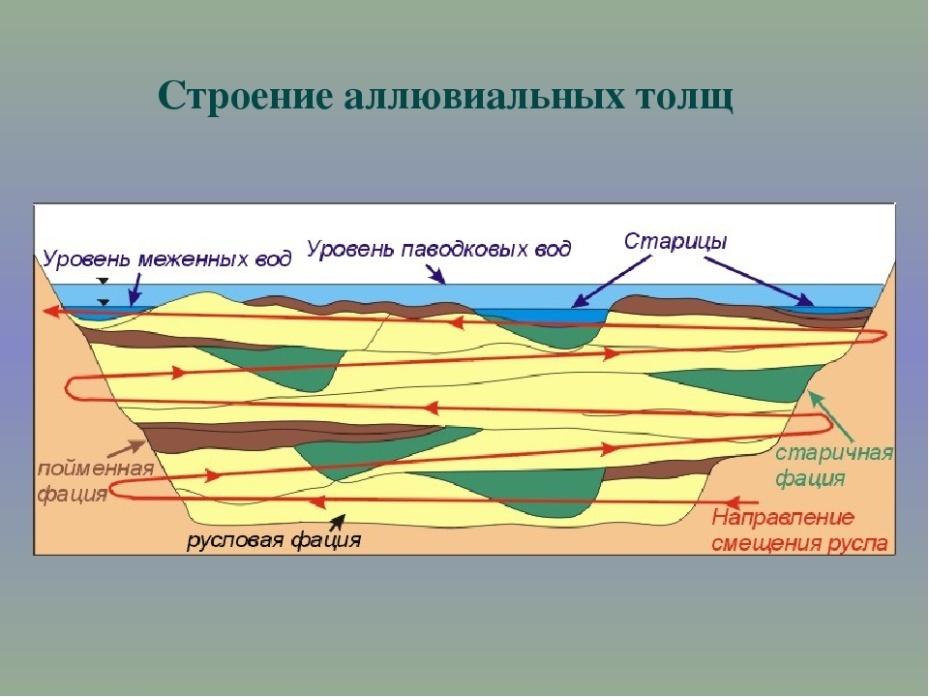 Минеральные воды делятся на столовые, лечебные и лечебно-столовые.
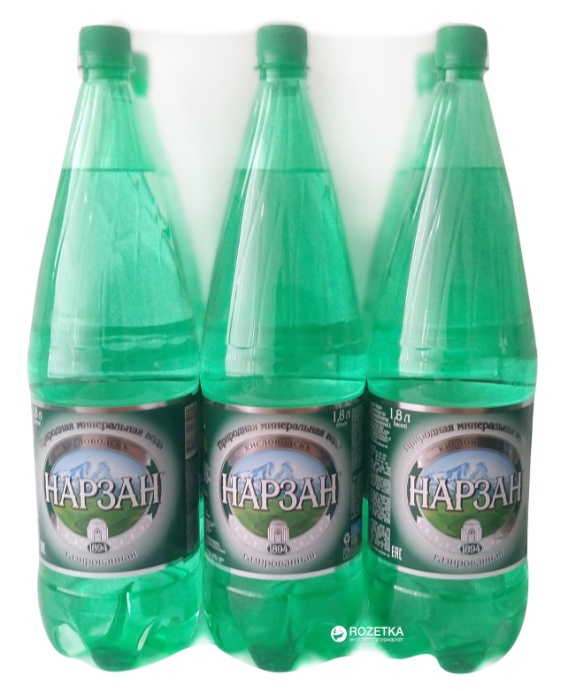 Ограничения по способам и дозам потребления нет только у столовой минеральной воды.
 Она содержит минимальное количество биологически активных компонентов. Пить ее могут и здоровые и дети.
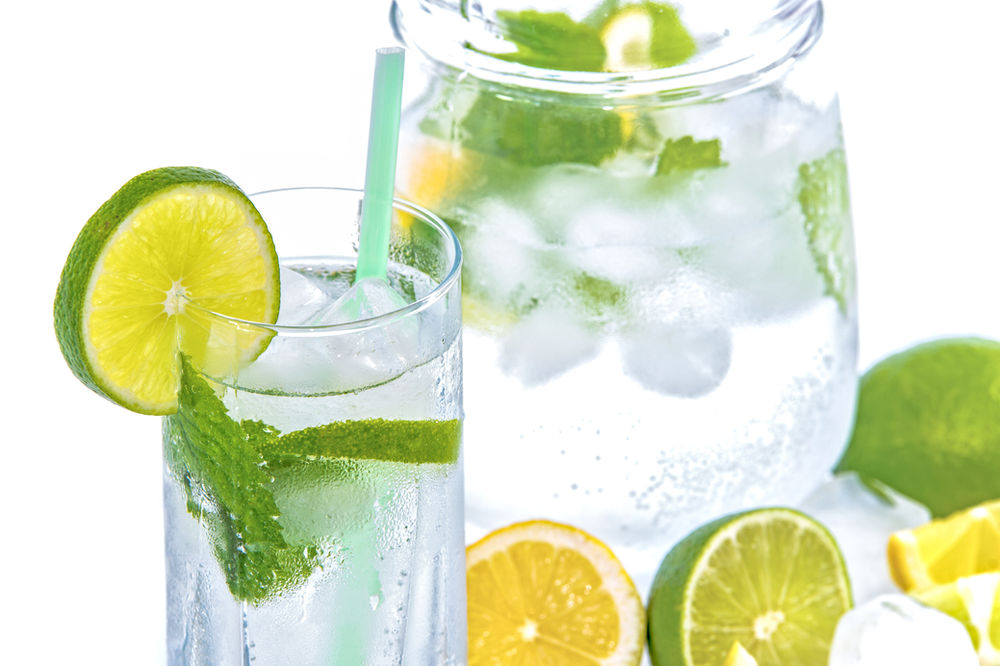 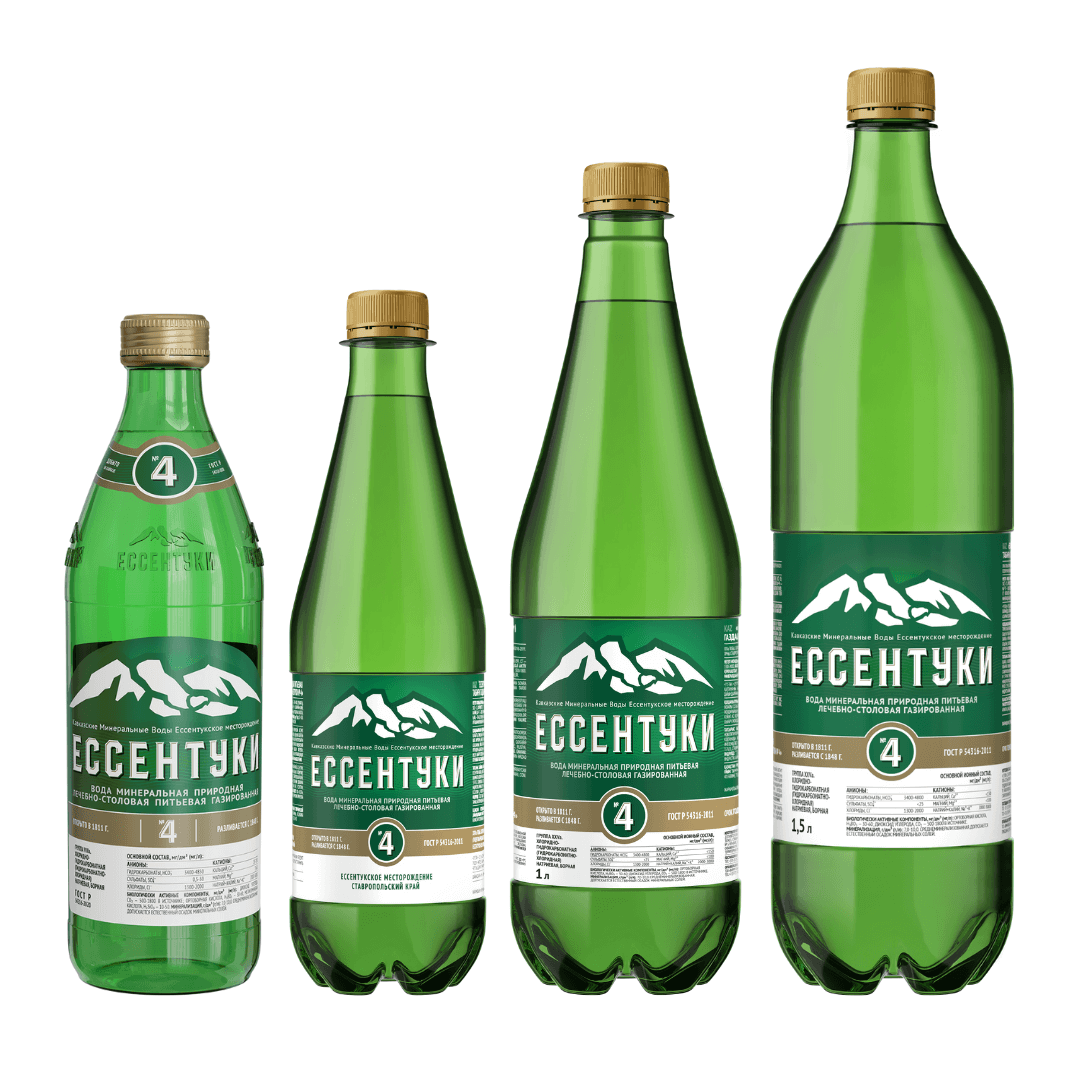 Лечебно – столовую воду можно пить только определенный период времени, курсом. Лечебная минеральная вода применяется только по показаниям и после назначения врача. Покупать ее и пить «на всякий случай» нельзя.
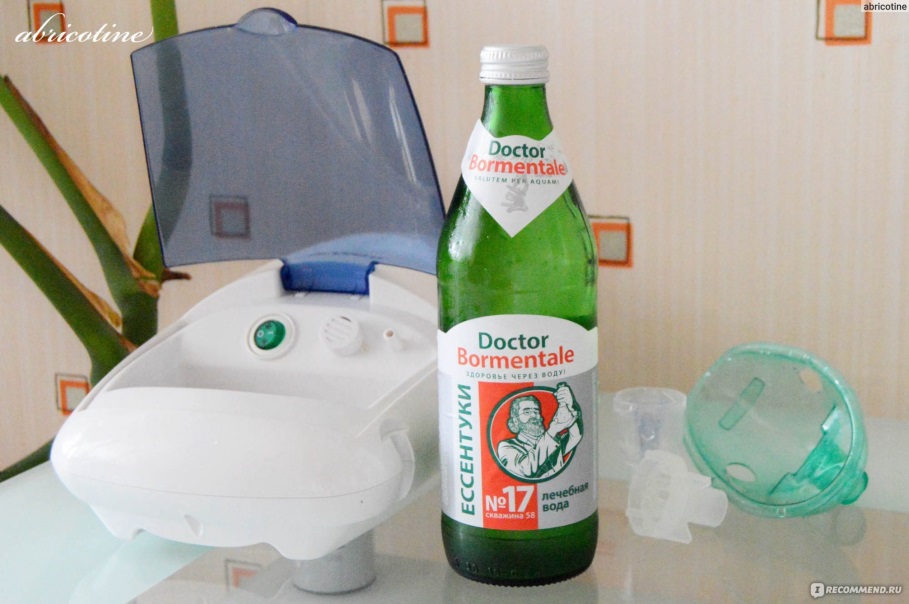 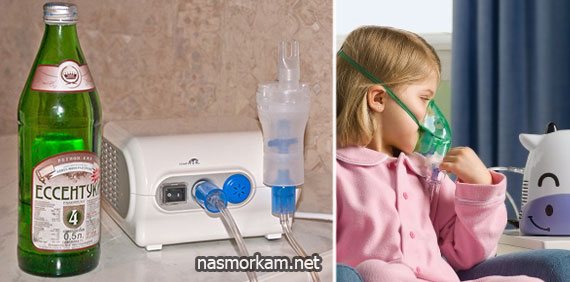 Наиболее частыми методами наружного применения минеральных вод  являются ванны, купания в бассейнах с минеральной водой, души. Минеральные воды (искусственные и естественные) применяются также для полоскания рта, ингаляций, промываний желудка и кишечника, клизм, орошений.
ПРАКТИЧЕСКАЯ ЧАСТЬ
Соответствие состава минеральной  воды по этикетке
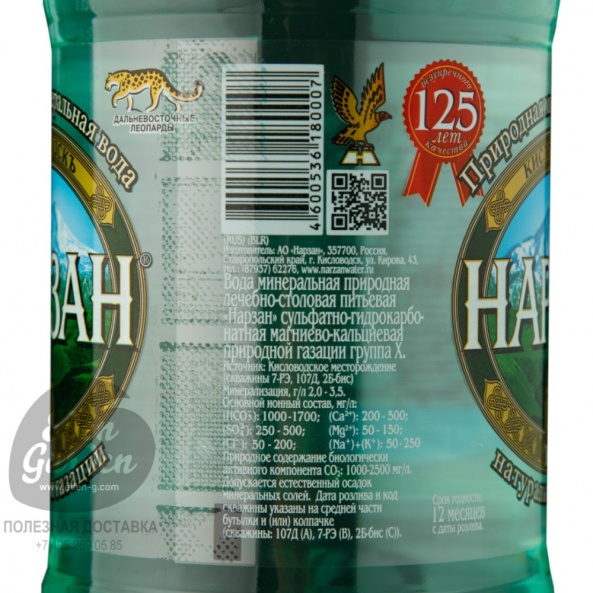 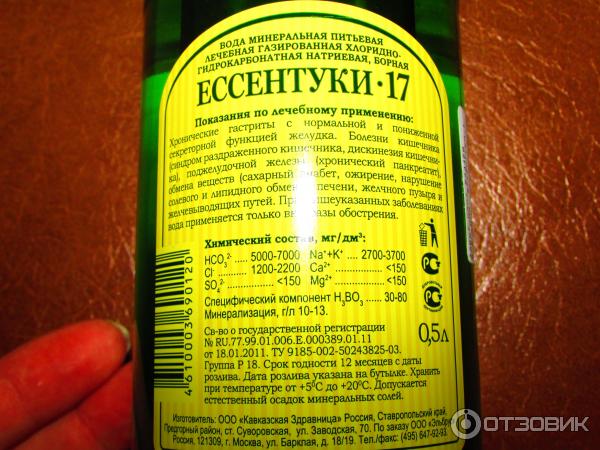 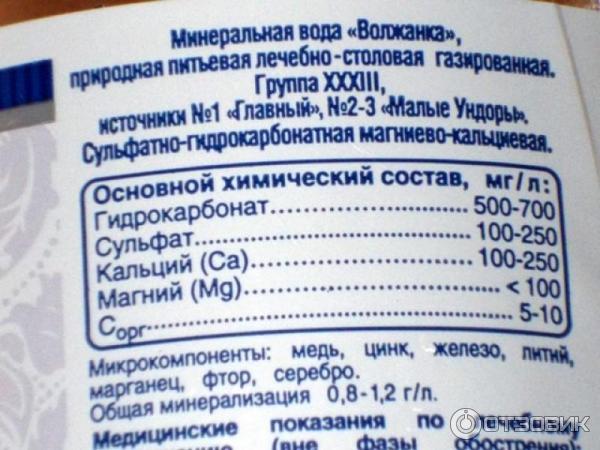 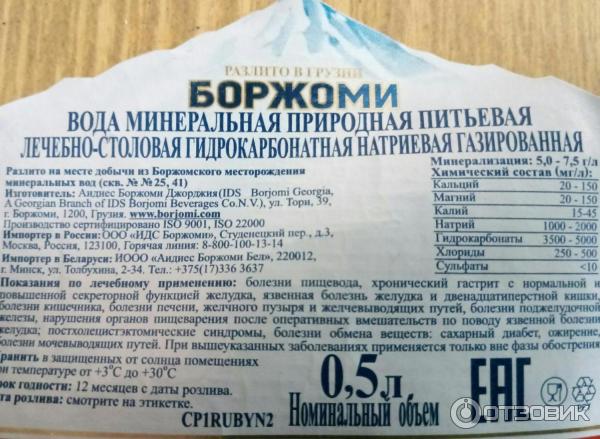 Вывод: необходимые сведения содержатся на этикетках исследуемых образцов.
2. Определение минеральной ph воды.
Для определения ph мы брали 5 пробирок и наливали в каждую по одному виду минеральной воды и опускали в воду лакмусовую бумажку. После 3 минут мы сравнили результаты со школой  ph. 
(Нейтральные (pH 6,8-7,2), слабощелочные (pH 7,2-8,5)
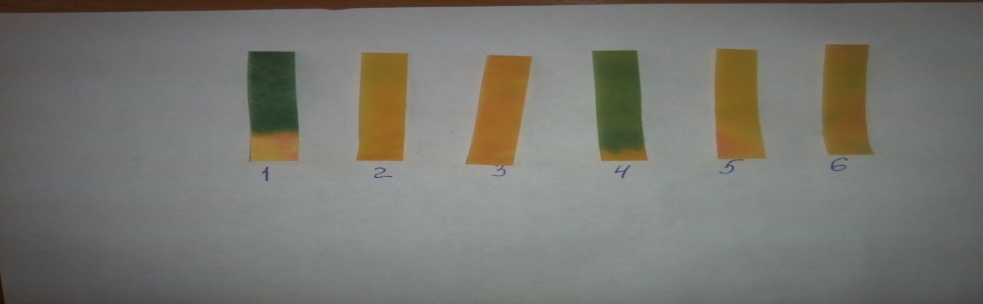 Вывод: что ph растворов минеральных вод ближе к слабо-щелочному или нейтральному. Это говорит о том, что вода является безопасной для здоровья.
3.Определение сульфат ионов в минеральной воде.
Чтобы узнать существуtт ли в минеральной воде сульфаты, необходимо налить воду в пробирки и добавить в нее  ВаСl2. Результаты видны в таблице.
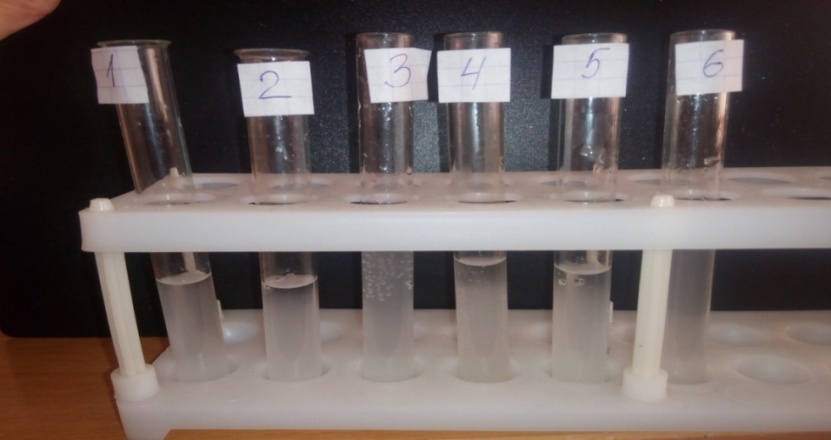 Вывод: в минеральных водах  содержится незначительное количество сульфат-ионов, о чем свидетельствует помутнение воды в пробирках. Как указано на этикетке.
4.Определение хлорид  -  ионов в воде.
Для определения хлорид – ионов в минеральной воде, в пробирки с водой добавили   Аg(NO3)(нитрат серебра). Результаты видны в таблице.
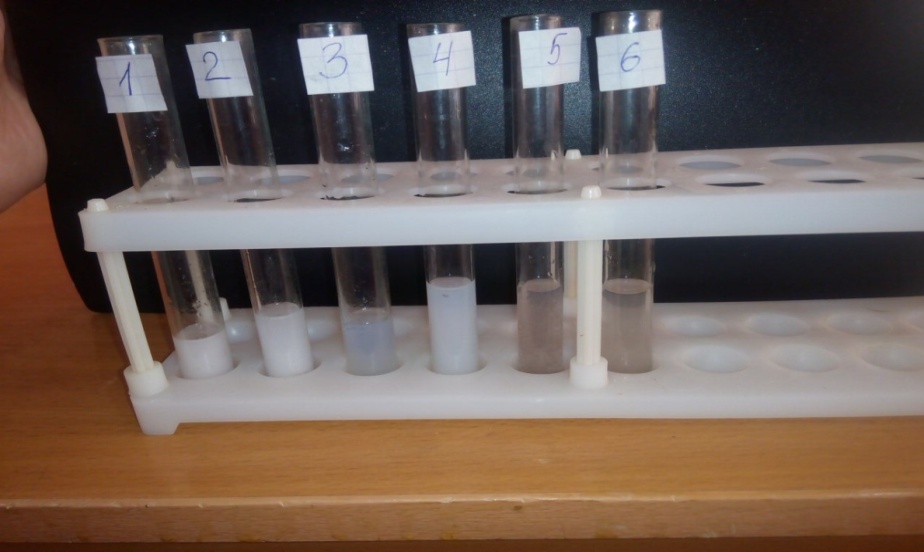 Вывод: в минеральных водах  содержится незначительное количество сульфат-ионов, о чем свидетельствует помутнение воды в пробирках. Как указано на этикетке
Опыт с минеральной водой на наличие соли
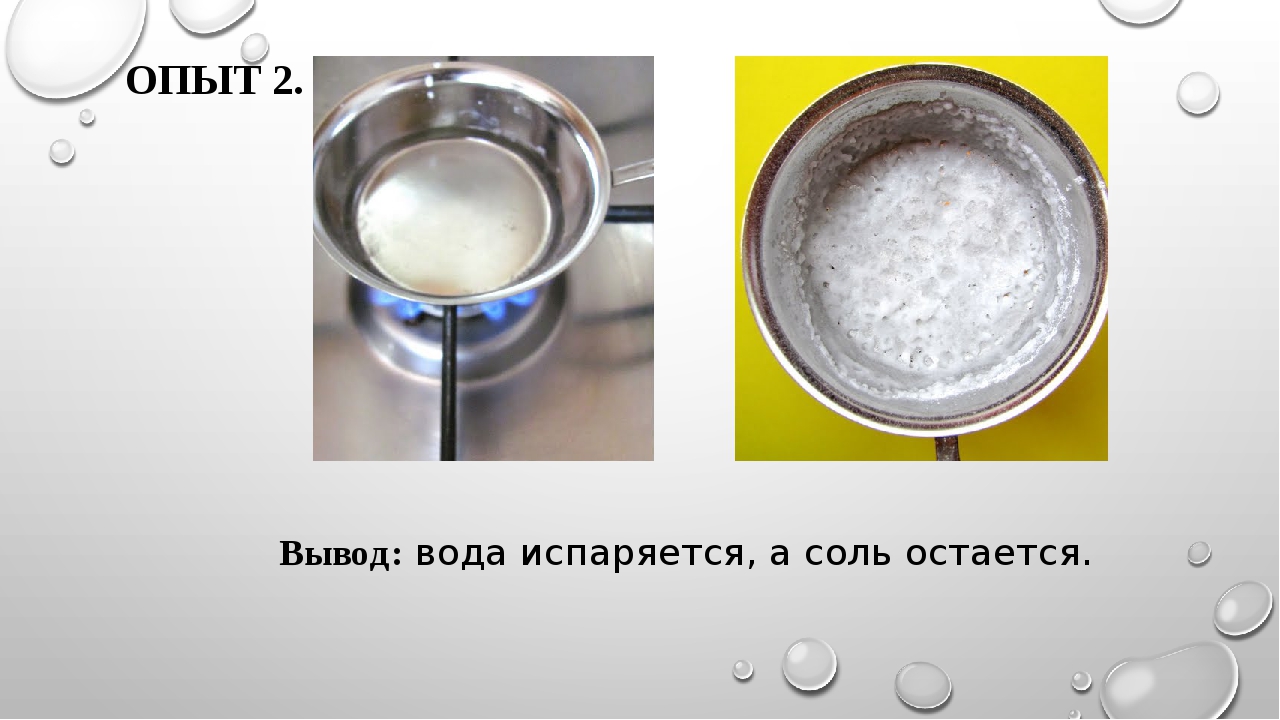 Вывод:  При нагревании минеральной  воды, до ее испарения, на дне остался белый осадок. После остывания осадок попробовали на вкус. Это оказалась соль.
Минеральная вода газированная – 1 стакан
- Мёд - 1 ст. ложка
- Мята – несколько листиков
- Лимон – несколько кружков
- Лед кубики
Применение минеральной воды в кулинарии
Минеральная вода за счет содержания солей, щелочей и углекислоты влияет на продукты.
Медовый напиток на минералке
Блинчики на минералке
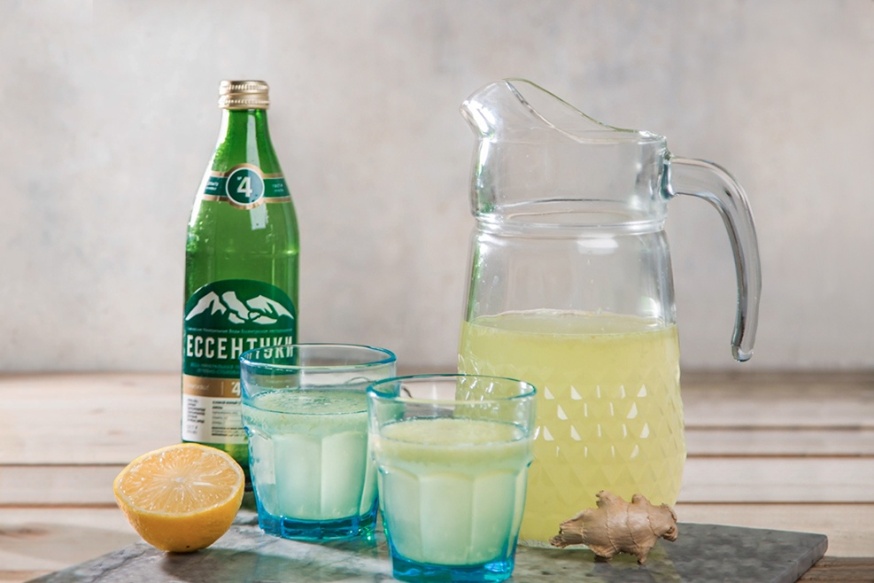 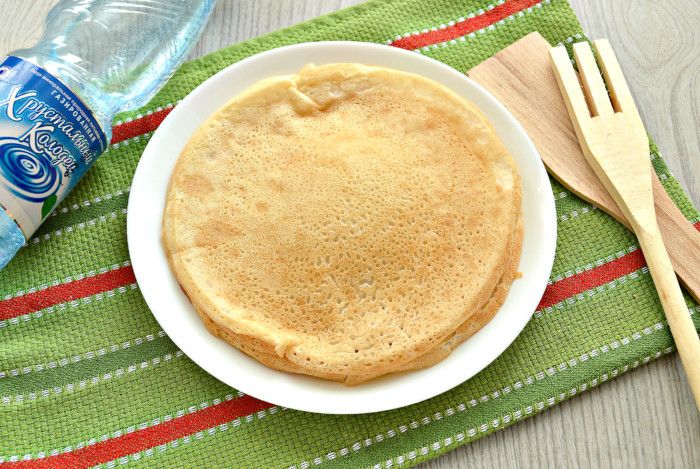 Мука пшеничная - 220 гр
Вода минеральная газированная - 350 мл
Яйцо куриное - 2 шт
Молоко сухое - 40 гр
Сахар – 1 ст.ложка с горкой
Масло растительное - 2 ст. ложки
Соль – пол ч.ложки
Сода – пол ч.ложки
Сок лимонный – 1 ч.ложка
Минеральная вода газированная – 1 стакан
- Мёд - 1 ст. ложка
- Мята – несколько листиков
- Лимон – несколько кружков
- Лед кубики
Выводы:
1.Сведения о брендах  должны быть одинаковы на всех этикетках.
2.Химический состав качественной минеральной воды формируется веками и не может меняться в течение месяца.
3.На пластиковой бутылке должна быть отметка о том, что используется пищевой пластик (  значок «Вилочка и ложечка»)
Не стоит забывать о том, что чрезмерное употребление воды насыщенной минеральными веществами может привести к нарушению минерального обмена в организме и должно проходить с разрешения и под наблюдением медицинских специалистов.
Литература :
И. П. Неумывакин « Вода – жизнь и здоровье», М.-Санкт-Петербург. «Диля» 2006г.
Л. Орлова «Тайный код воды».- Минск : Современный литератор, 2006.
www.edabezvreda.ru
http://minvody.ucoz.ru
http://www.mineral.tj